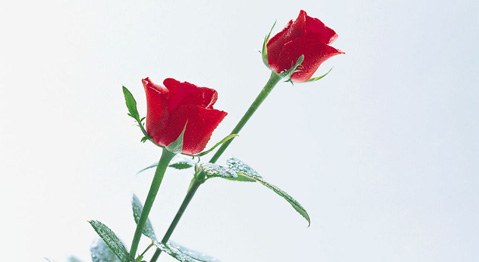 স্বাগতম
মু রাশেদুল কবির
সহকারী শিক্ষক 
চর ফকিরা উচ্চ বিদ্যালয়
কোম্পানীগঞ্জ, নোয়াখালী।













শ্রেণী-৭ম
বিষয়-বিজ্ঞান 
অধ্যায়-৬
পাঠ-৯
সময়-৪৫ মিনিট
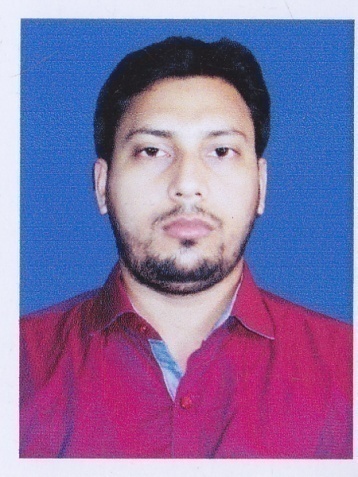 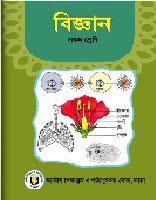 এ পাঠ শেষে শিক্ষার্থীরা 
১ পরমানূর ছবি আঁকতে পারবে। 
২ পরমাণুর গঠন ব্যাখ্যা করতে পারবে।
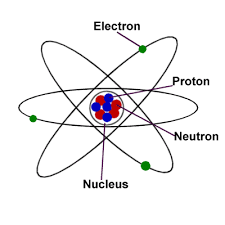 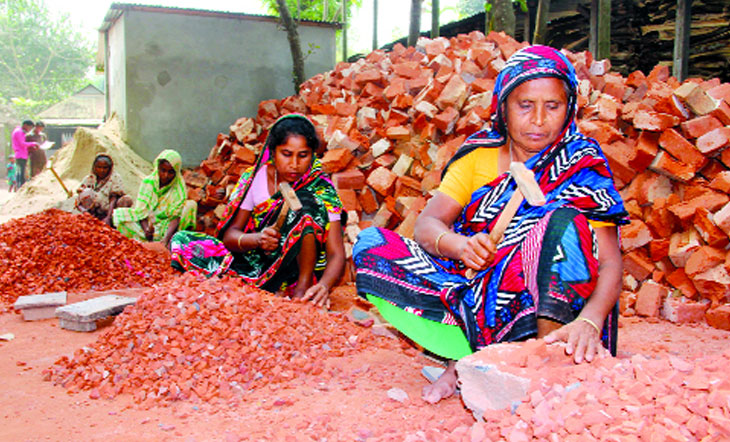 উনারা কি করছেন?
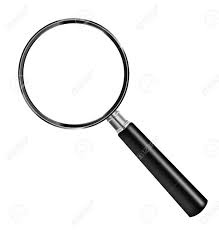 আরো ছোট করলে কি দেখা যাবে?
পদার্থের ক্ষুদ্রতম কণা বা পরমানুর কণা।
পরমাণু
পরমাণু ভাঙ্গলে কি বের হবে?
ইলেক্ট্রন
প্রোটন
নিউট্রন
হাইড্রোজেন
হিলিয়াম
অক্সিজেন
মূল্যায়ন
শুন্যস্থান পূরণ করঃ
১ মৌলিক পদার্থ .................. উপাদান দিয়ে তৈরী।
একটি করে
২ মৌলিক পদার্থের ক্ষুদ্রতম কাণার নাম.........................।
পরমানণু
৩ পরমানুর কেন্দ্রে থাকে ........................... ।
প্রোটন ও নিউট্রন
বাড়ির কাজ
২য় কক্ষপথে কতটি ইলেক্ট্রন বসবে, ব্যাখ্যা কর।
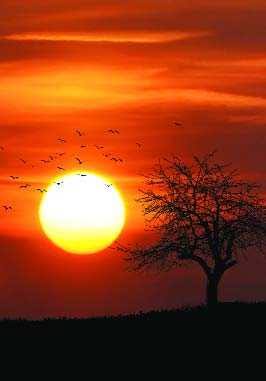 সকলকে ধন্যবাদ